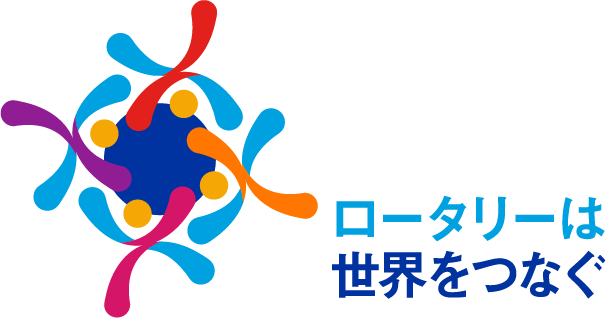 大目標
楽しい、元気で活力のある
　RI第２７４０地区への改革
　　（佐賀・長崎）
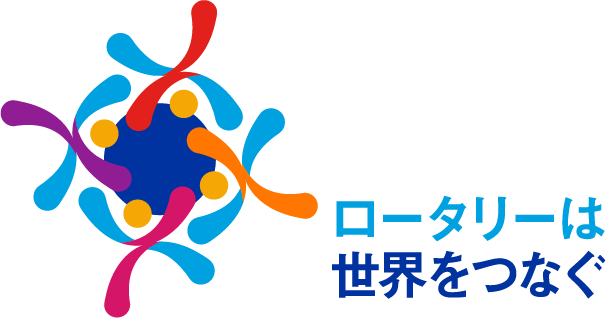 ①　国際ロータリー　
　　マロニー会長の方針の徹底

　　国際ロータリー情報の伝達
2019‐2020年次目標（マローニー会長年度の重点行動事項）
優先事項１の目標；　人々が手を取り合うのを促す
　１、クラブや地区内のリーダーの積極的参加を促すプロセスを強化する。
　２、既存会員を維持しつつ、さらに入会を促進することで、クラブ会員の増加を図る。
　３、新しいクラブを結成する。
　４、女性会員や４０歳未満の会員の入会、またローターアクターのロータリークラブへの入会を促進し、
　　　会員増加を図る。
　５、インターアクト、ローターアクト、ロータリークラブ会員間および、ほかのロータリー活動の参加者間
　　　の積極的参加・協力を強化する。
優先事項２の目標；　行動する。
　６、ポリオ撲滅活動においてロータリーとロータリアンが果たしている役割を広く伝える。
　７、地区財団活動資金（DDF)を十分活用することで、地区補助金、グローバル補助金、ポリオプラス、
　　　ロータリー平和センターの資金とし、地域社会および海外でのプロジェクトを増やす。
　８、年次基金とポリオプラスへの寄付を増やしつつ、2025年度までに恒久基金を20億２５００万ドル
　　　まで成長させる。
　９、ロータリーへの認識を高め、「世界を変える行動人」キャンペーンを促進する。
優先事項3の目標：　内部／運営的事項
10. 現在のロータリアンのリーダーシップレベルの効果を分析する
11. プログラムの取り組みに焦点を当て、場合によっては焦点を絞り込む
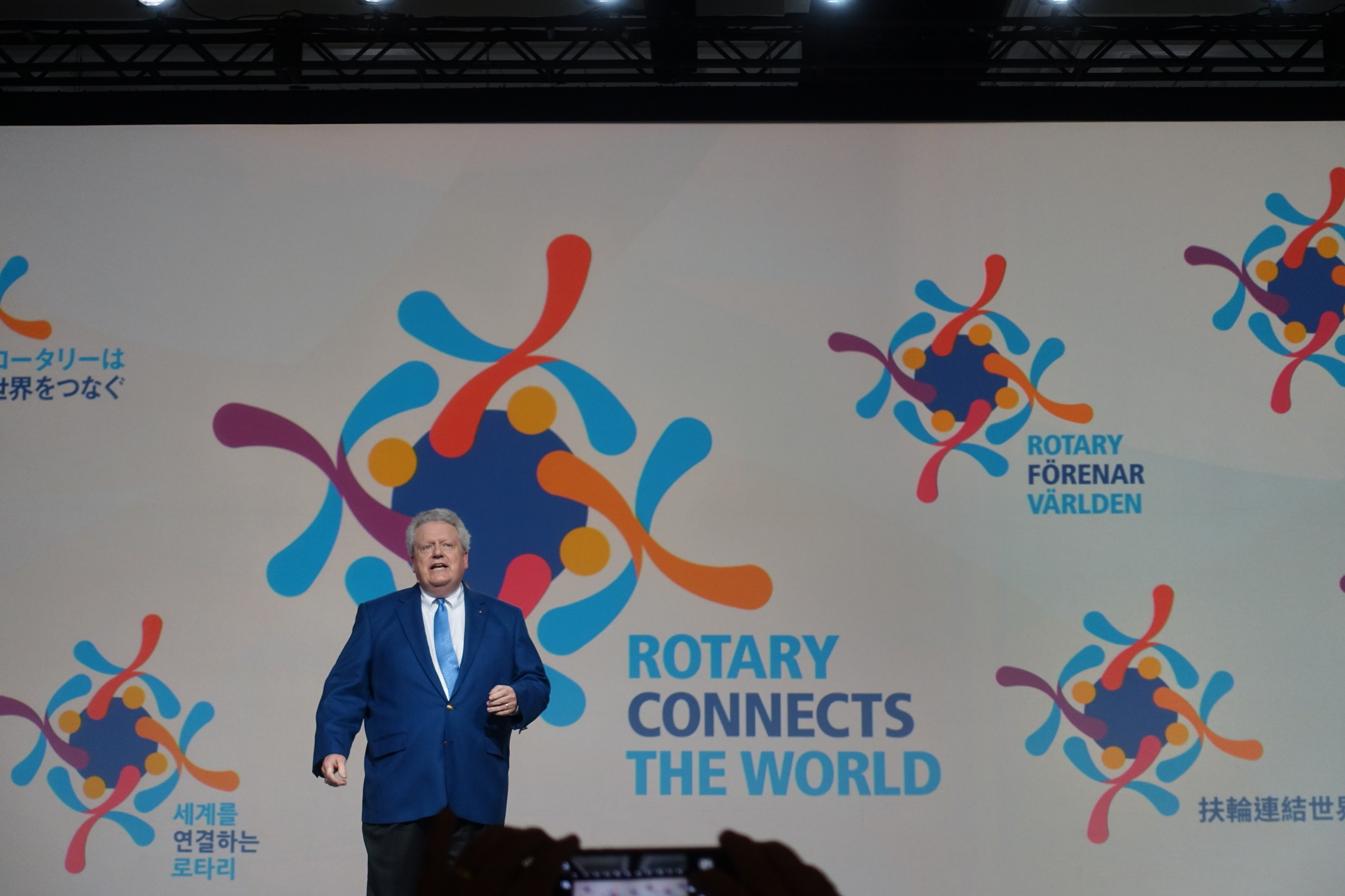 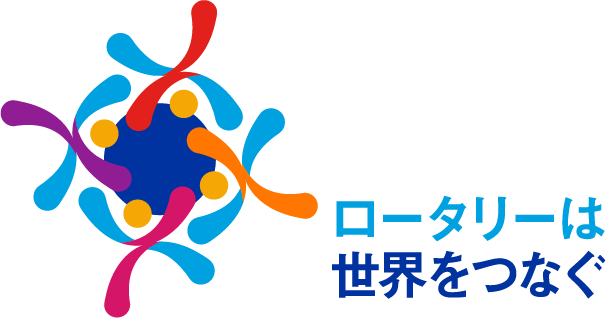 第2740地区　地区戦略・運営方針
第2740地区2019－2020年度地区戦略（目標）
　　　チャレンジしよう！
　　（変化、活性化、つながる、伝える）
変化、活性化
戦略目標
　　　①　アンケート調査による結果を次年度事業計画作成　（会員、会長幹事理事会）
　　　②　クラブ協議会、公式訪問におけるアンケート調査結果の評価（Ｇ補佐、Ｇ）
　　　③　長期計画推進（地区戦略委員会）
　　　④　財団寄付推進、寄付ゼロクラブ継続、DDF活用（地区財団委員会、クラブ）
　　　⑤　規定審議会への提案（クラブ、地区）
　　　⑥　柔軟性はあくまでも中核的価値観の範囲内の変更で行う。（クラブ）
　　　　奉仕プロジェクト
　　　⑦　ロータリーを知る「基本理念委員会」
　　　⑧　ポリオ撲滅バザー募金　
　　　⑨　社会・国際奉仕プロジェクト推進（クラブ会長・幹事・理事会、財団委員長）
　　　⑩　海外姉妹クラブとの交流（クラブ）
　　　⑪　グループ内クラブ交流
　　　　　（会長幹事会隔月例開催、クラブメーキャップツアー、ガバナー補佐）
つながる
⑫　家族、地域の例会参加（クラブ）

育てる
⑬　ロータクトクラブ、新クラブ創設（クラブ）
⑭　次世代若いリーダー育成（クラブ）
⑮　交換学生、奨学生、青少年保護、および事案報告体制（クラブ、ガバナー）

伝える
⑯　「ファシリテーション・メソッド」の活用(地区セミナー、クラブ）
⑰　SNS活用（クラブ、公共イメージ委員会）
⑱　ロータリー情報:My Rotary ,Club Central, RI情報、
　　規定審議会情報（地区公共イメージ委員会）
2019－2020年間合同イベント
１）　ポリオ撲滅市民集会と講演会、義援金バザー開催（未定）　
　　　　　　（協力：長崎大学医学部、PTA連合会）
２）　青少年フェスタ　（未定）
　　　（国際青少年交換学生、財団奨学生、米山奨学生、RYLA,学友の合同集会）
３）　全国RYLA研究会（主管；佐賀RC)の支援と協力　（令和元年2月23日）
４）　地区大会　（令和元年11月８，９，１０日
②　地区方針の徹底

　全国レベルへの挑戦
国際ロータリー第２７４０地区　2019-2020年度　地区運営方針
地区テーマ　　チャレンジしよう！　　変化・活性化・つながる・伝える
会員増強の目標　　　会員50人未満のクラブ　　　純増　1名
　　　　　　　　　　　　　 会員50人以上のクラブ　　　純増　2名

（昨年の実績　2019年3月末　　57クラブ　2209名　（2018年3月末2246名）　37名減
　　　　　　　　　　　　　　　　　　　　白石ロータリークラブRI離脱・解散　　　　　56クラブ
ロータリー財団への年次寄付目標　　　　一人平均　150ドル/年間
　　実績　2018‐2019年次寄付総額　176,899.31 ドル　当地区実績79.08ドル（日本30位）
米山記念奨学生への寄付目標　　　　　　一人平均　16,000円/年間
　（実績　2018-2019年度　寄付総額　一人平均12、426円/年間　全国23番目）
全会員２２６０人へのアンケート調査からわかった事。

①　クラブに受け入れられていない会員がいる。
②　親睦活動が大切。
③　楽しい例会、プログラムの大切さ。
④　現状に満足している。
⑤　新入会員勧誘と入会後のサポートが足りない。
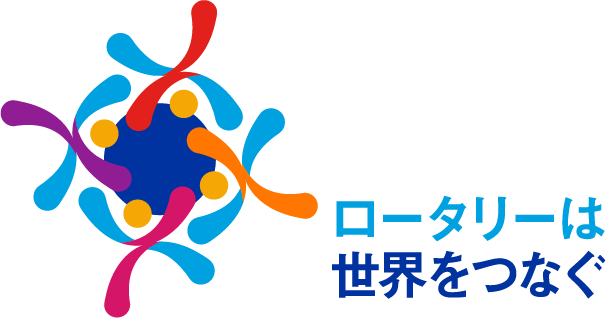 大目標
楽しい、元気で活力のある
　RI第２７４０地区への改革